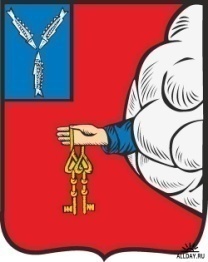 БЮДЖЕТ ДЛЯ ГРАЖДАН
ПОДГОТОВЛЕН НА ОСНОВАНИИ РЕШЕНИЯ СОВЕТА ДЕПУТАТОВ ГРАЧЕВСКОГО МУНИЦИПАЛЬНОГО ОБРАЗОВАНИЯ 
«ОБ УТВЕРЖДЕНИИ ГОДОВОГО ОТЧЕТА  ОБ ИСПОЛНЕНИИ БЮДЖЕТА  ГРАЧЕВСКОГО 
МУНИЦИПАЛЬНОГО ОБРАЗОВАНИЯ
ПЕТРОВСКОГО МУНИЦИПАЛЬНОГО РАЙОНА
САРАТОВСКОЙ ОБЛАСТИ 
ЗА 2021 ГОД»
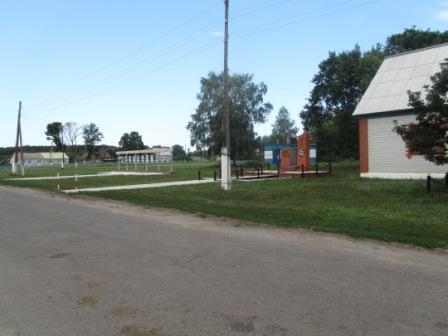 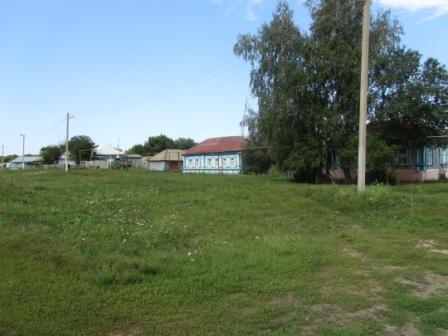 ЧТО ТАКОЕ ИСПОЛНЕНИЕ БЮДЖЕТА ?
Исполнение бюджета – это процесс сбора и учета доходов
 и  осуществление расходов на основе сводной бюджетной  росписи и  
кассового плана , который начинается с момента утверждения решения о 
бюджете законодательным (представительным) органом муниципального
 образования и продолжается в течение финансового года.
Основные этапы исполнения бюджета:
 исполнение бюджета по доходам  (обеспечение полного и своевременного  поступления в 
бюджет налогов, сборов, доходов от использования имущества и  других обязательных платежей, 
в соответствии с утвержденными бюджетными назначениями);

 исполнение бюджета по расходам  (обеспечение последовательного  финансирования 
мероприятий, предусмотренных решением о бюджете, в пределах  утвержденных сумм с целью
 исполнения принятых муниципальным образованием расходных обязательств).

Составление и утверждение отчета об исполнении бюджета является важной формой
 контроля за исполнением бюджета. 
Годовой отчет об исполнении бюджета Грачевского муниципального образования
 за 2021 год предоставляется в Совет депутатов Грачевского муниципального
 образования. По результатам рассмотрения отчета депутаты принимают решение 
 о его утверждении либо отклонении.
ОСНОВНЫЕ ПАРАМЕТРЫ БЮДЖЕТА ГРАЧЕВСКОГО МУНИЦИПАЛЬНОГО ОБРАЗОВАНИЯ
ДОХОДЫ  БЮДЖЕТА ГРАЧЕВСКОГО МУНИЦИПАЛЬНОГО ОБРАЗОВАНИЯ  за 2021 ГОД (%)
Налоговые доходы (тыс. руб.)
Неналоговые доходы (тыс. руб.)
Исполнение бюджета Грачевского муниципального образования за 2021 год по доходам с учетом безвозмездных перечислений составило 7195,2 тыс.руб. (126,2% от уточненных бюджетных назначений). Собственные доходы бюджета исполнены в сумме 5312,7 тыс.рублей, что составляет 139,1% от плановых назначений. 
    Налоговые доходы. Поступление  налога на доходы физических лиц в отчетном году равно  1659,6 тыс.рублей, годовой план выполнен на 230,5%. Единого сельскохозяйственного налога поступило 587,1 тыс. рублей. План выполнен на 138,4%. В 2021 году  зачислено налога на имущество физических лиц в сумме 418,0 тыс. рублей. Годовой план выполнен на 100,2%. Исполнение по земельному  налогу составило 2351,3 тыс. рублей. Годовой план выполнен на 119,9%. Госпошлины зачислено 1,1 тыс. рублей. Годовой план выполнен на 100%.
    Неналоговые доходы. Сумма поступивших  в 2021 году доходов составила 295,6 тыс. рублей, в том числе: арендная плата за земли – 87,0 тыс. рублей, штрафы – 13,6 тыс. рублей и инициативные платежи – 195,0 тыс. рублей .  План выполнен на 100%.
	     По состоянию на 1 января 2022 года имеется недоимка в бюджет муниципального образования в сумме 713,9 тыс. рублей.  По сравнению с данными на 1 января 2021 года  она снизилась на 15,7 тыс. рублей. В разрезе налогов недоимка составляет:  по  налогу на доходы физических лиц  9,4 тыс. рублей, по единому сельскохозяйственному налогу 6,5 тыс. рублей, по  налогу на имущество физических лиц 200,5 тыс. рублей и  по земельному налогу  497,5 тыс.рублей.
     Безвозмездные поступления от других бюджетов бюджетной системы Российской Федерации за 2021 год составили 1 882,5 тыс. рублей, в том числе:
      - дотация на выравнивание бюджетной обеспеченности поселений  – 128,8 тыс. рублей;
      - субвенции бюджетам сельских поселений на осуществление  первичного воинского учета на территориях, где отсутствуют военные комиссариаты – 234,2 тыс. рублей;
      - субсидия на реализацию проектов развития муниципальных образований области, основанных на местных инициативах в сумме 998,4 тыс. рублей;
      - субсидия на обеспечение комплексного развития сельских территорий за счет средств резервного фонда Правительства Российской Федерации из федерального и областного бюджетов в сумме 390,0 тыс. рублей, а также в целях софинансирования мероприятий по комплексному развитию сельских территорий  привлечены средства от юридических лиц (прочие безвозмездные поступления) в сумме 6 тыс. рублей;
      - межбюджетные трансферты, передаваемые бюджетам сельских поселений области на достижение надлежащего уровня оплаты труда в органах местного самоуправления в сумме 125,1 тыс. рублей.
РАСХОДЫ  БЮДЖЕТА ГРАЧЕВСКОГО МУНИЦИПАЛЬНОГО ОБРАЗОВАНИЯ                                                       ПО РАЗДЕЛАМ                                                   (тыс. руб.)
СТРУКТУРА РАСХОДОВ БЮДЖЕТА ГРАЧЕВСКОГО МУНИЦИПАЛЬНОГО ОБРАЗОВАНИЯ ЗА 2021 ГОД (%)
Муниципальные программы
МЕЖБЮДЖЕТНЫЕ ТРАНСФЕРТЫ НА ВЫПОЛНЕНИЕ ПЕРЕДАННЫХ ПОЛНОМОЧИЙ В БЮДЖЕТ ПЕТРОВСКОГО МУНИЦИПАЛЬНОГО РАЙОНА В 2021 ГОДУ
КОНТАКТНАЯ ИНФОРМАЦИЯ
Адрес: Саратовская область, Петровский район, село Грачевка, ул. Новоселов, д. 15

Телефон: 8(84555)52-6-48

Факс: 8(84555)52-6-48

E-mail: grachmotb@yandex.ru